CRONOGRAMA DE RENDICIÓN DE CUENTAS 2022
Subcomponente 1
Informar avances y resultados de la gestión con calidad y en lenguaje comprensible
Divulgar los resultados del primer semestre
Carta del presidente con resultados
Divulgar resultados por vicepresidencias
Resultados de alianzas comerciales estatales
Publicar el Informe de Gestión 2021
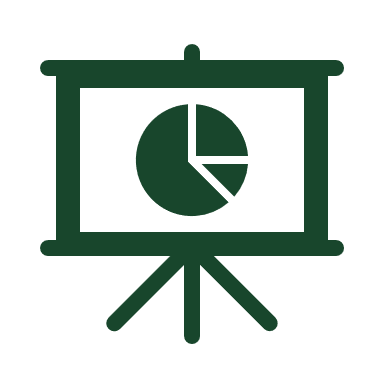 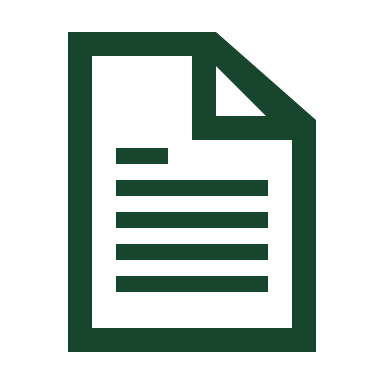 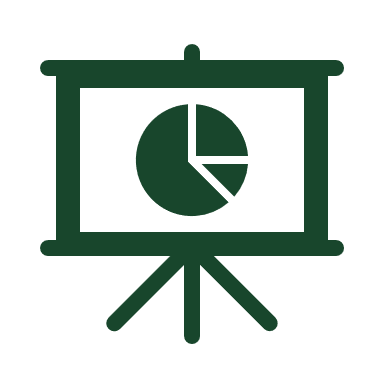 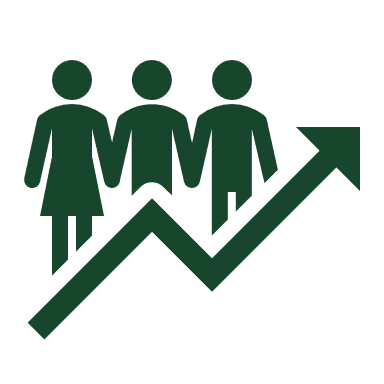 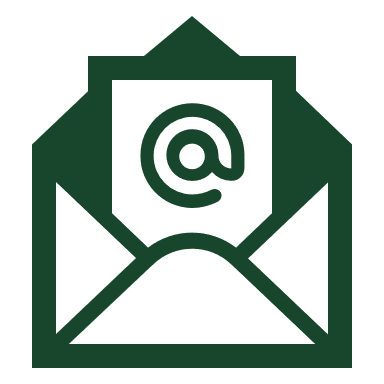 Abril 2022
Agosto 2022
Diciembre 2022
Junio 2022
Diciembre 2022
Abril 2022
Septiembre 2022
Agosto 2022
2
Subcomponente 2
Desarrollar escenarios de diálogo de doble vía con la ciudadanía y sus organizaciones
Comité de Gestión 2022
Evento de Rendición de Cuentas
Promover el uso del Buzón Abierto Previsora
Audiencia Pública
Encuentros comerciales
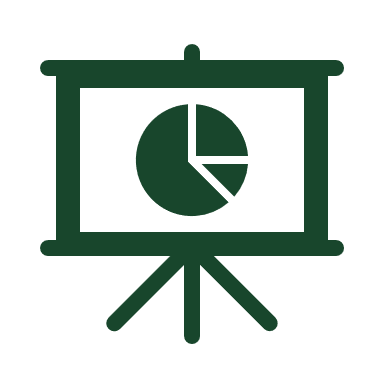 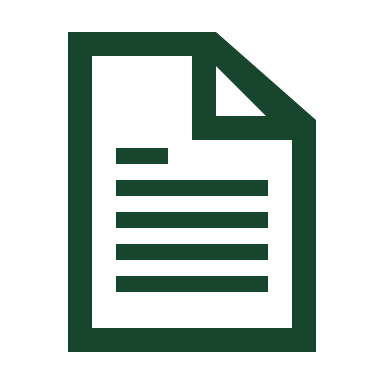 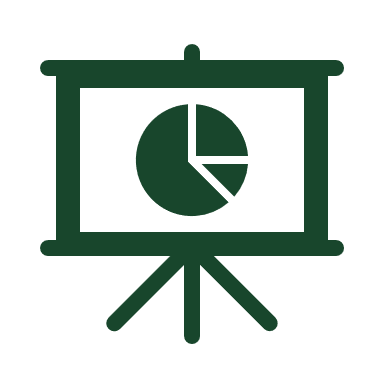 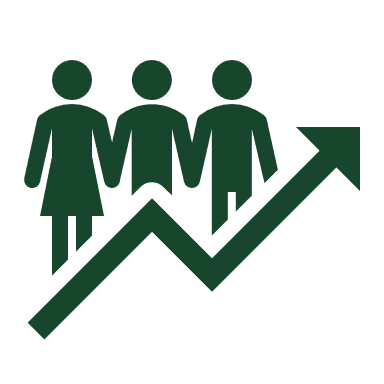 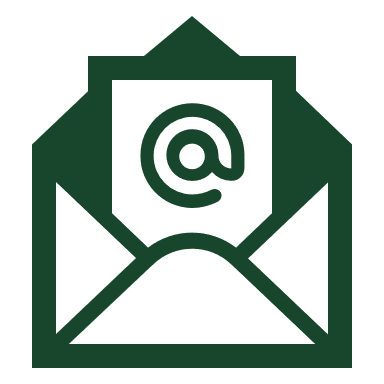 Diciembre 2022
Marzo 2022
Julio 2022
Diciembre 2022
Noviembre 2022
3